The Great Biology Pubish Quiz
Light Independent Photosynthesis
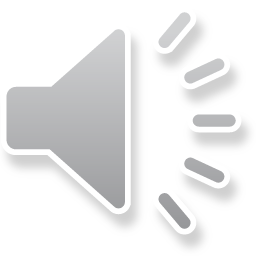 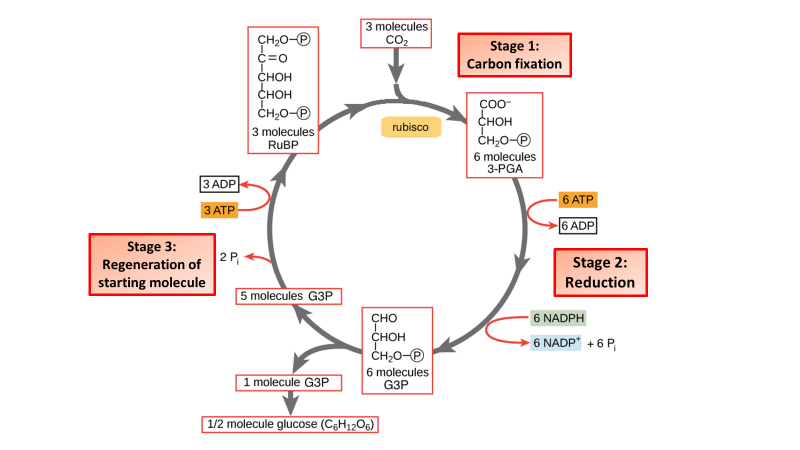 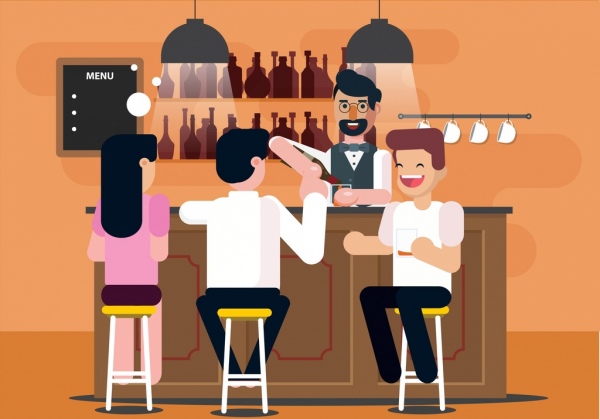 The Great Biology Pubish Quiz
Light Independent Photosynthesis
Where do the light-independent reactions take place?
Thylakoid membrane
A
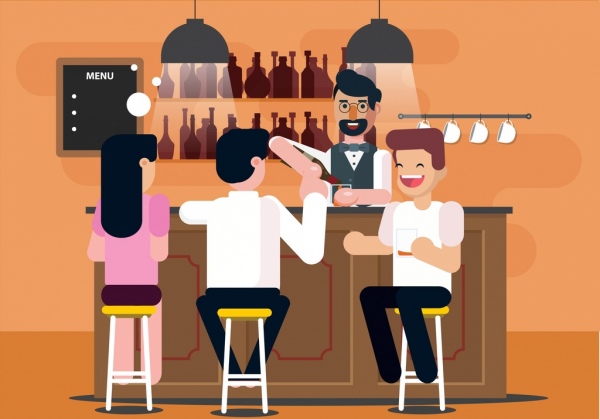 Stroma
B
Cytoplasm
C
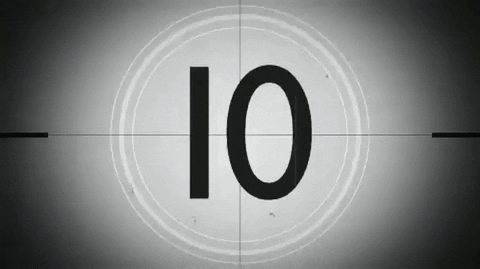 Grana
D
The Great Biology Pubish Quiz
Light Independent Photosynthesis
What is the first molecule that carbon dioxide binds to in the Calvin cycle?
ATP
A
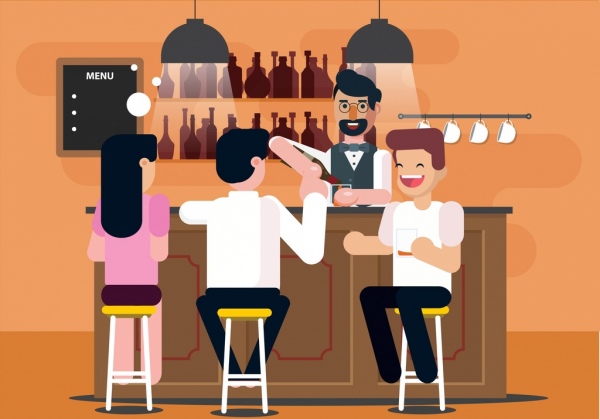 RuBP
B
NADPH
C
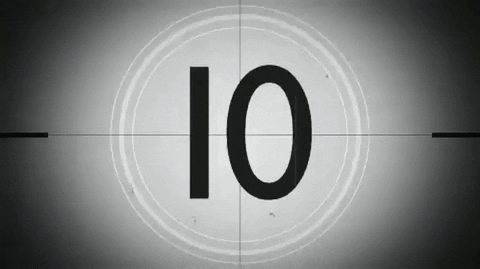 GP
D
The Great Biology Pubish Quiz
Light Independent Photosynthesis
Which enzyme catalyses the fixation of carbon dioxide in the Calvin cycle?
ATP synthase
A
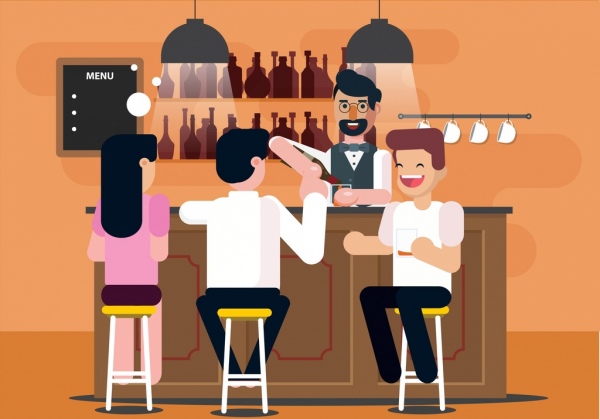 NADP reductase
B
RuBisCO
C
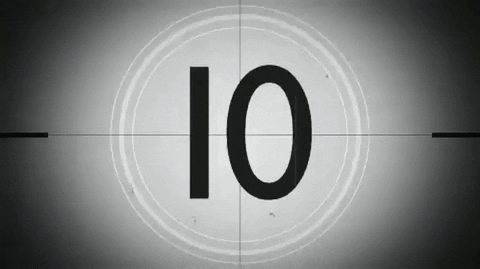 Phosphofructokinase
D
The Great Biology Pubish Quiz
Light Independent Photosynthesis
What is the first stable intermediate formed after carbon fixation?
Glucose
A
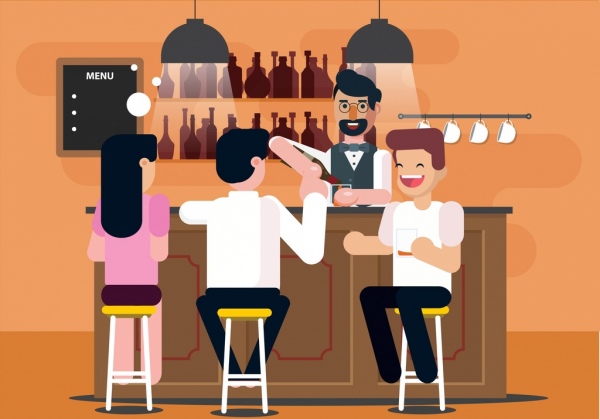 GP (glycerate-3-phosphate)
B
TP (triose phosphate)
C
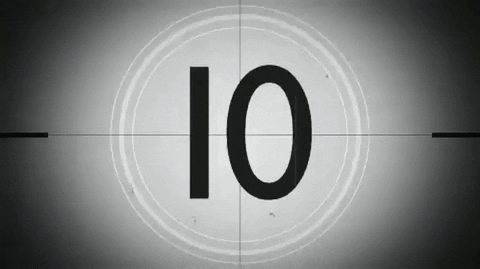 NADPH
D
The Great Biology Pubish Quiz
Light Independent Photosynthesis
What happens to most of the TP produced in the Calvin cycle?
It is converted into glucose
A
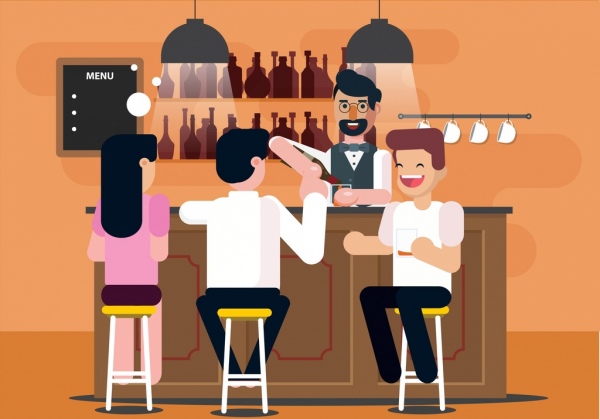 It is used to regenerate GP
B
It is broken down by the mitochondria
C
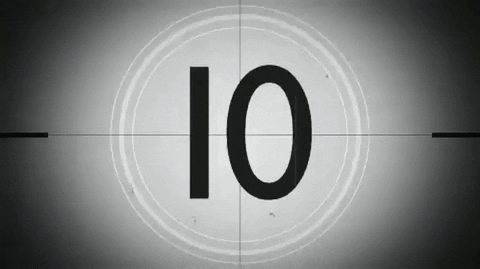 It is released as oxygen
D
The Great Biology Pubish Quiz
Light Independent Photosynthesis
What is the function of the electron transport chain in the light-dependent reactions?
To generate oxygen
A
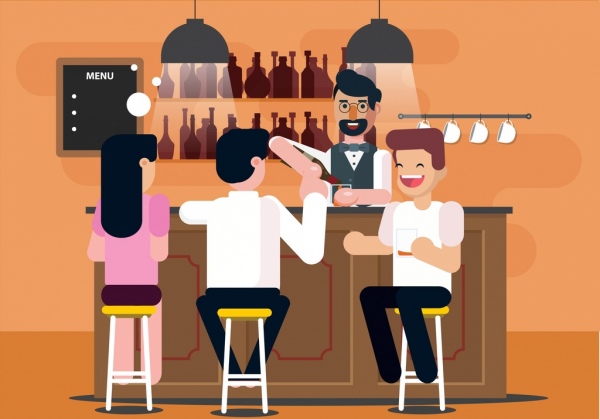 To produce ATP and NADPH
B
To fix carbon dioxide
C
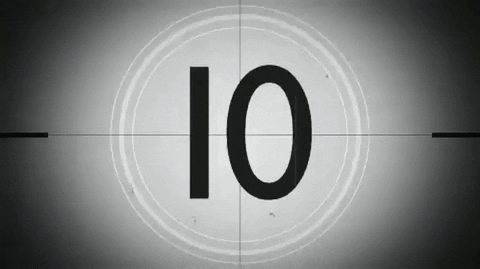 To break down glucose
D
The Great Biology Pubish Quiz
Light Independent Photosynthesis
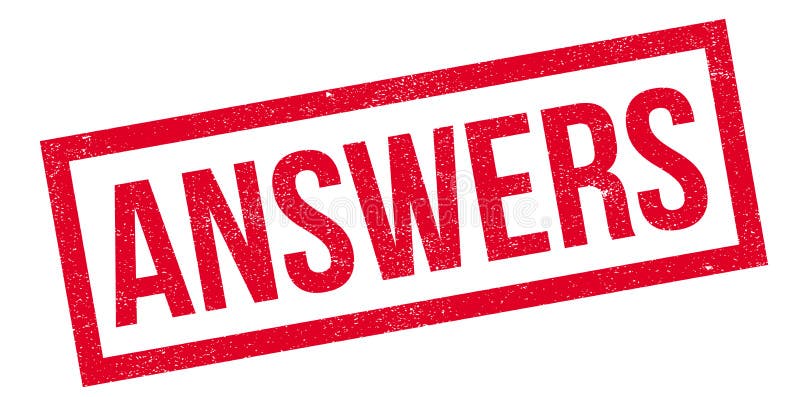 Question 1
B
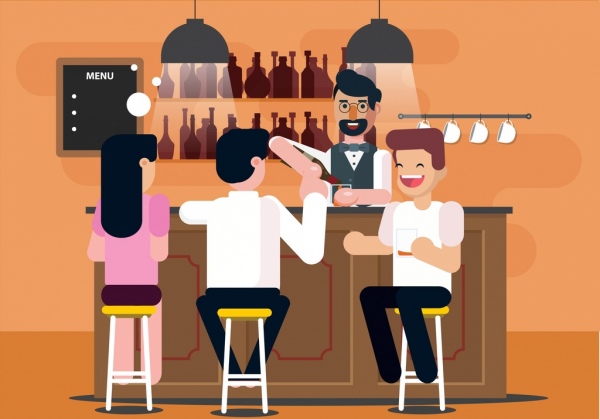 Question 2
B
Question 3
C
Question 4
B
Question 5
A
Question 6
BA